ESCUELA NORMAL DE EDUCACIÓN PREESCOLAR
LICENCIATURA EN EDUCACIÓN PREESCOLAR
CICLO ESCOLAR 2021-2022

CURSO: APRENDIZAJE EN EL SERVICIO
DOCENTE: ELIZABETH GUADALUPE RAMOS SUAREZ

PROYECTO CIENTÍFICO 

ALUMNA: 
Vanessa Rico Velázquez No. 14

Competencias profesionales
• Detecta los procesos de aprendizaje de sus alumnos para favorecer su desarrollo cognitivo y socioemocional.
• Aplica el plan y programa de estudio para alcanzar los propósitos
educativos y contribuir al pleno desenvolvimiento de las capacidades de sus alumnos.
• Diseña planeaciones aplicando sus conocimientos curriculares, psicopedagógicos, disciplinares, didácticos y tecnológicos para propiciar espacios de aprendizaje incluyentes que respondan a las necesidades de todos los alumnos en el marco del plan y programas de estudio.
• Integra recursos de la investigación educativa para enriquecer su práctica profesional, expresando su interés por el conocimiento, la ciencia y la mejora de la educación.
• Actúa de manera ética ante la diversidad de situaciones que se presentan en la práctica profesional.
• Colabora con la comunidad escolar, padres de familia, autoridades y docentes, en la toma de decisiones y en el desarrollo de alternativas de solución a problemáticas socioeducativas
18 de Febrero del 2022                                                                              Saltillo, Coahuila.
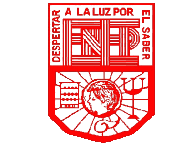 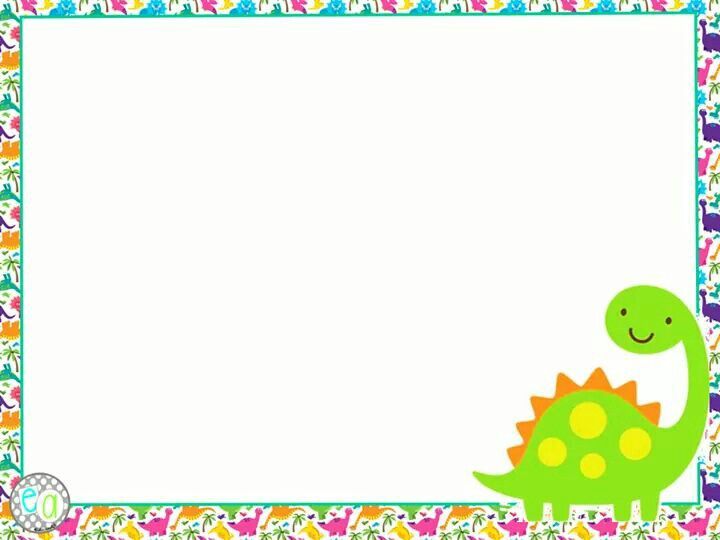 PROYECTO:
MUNDO JURÁSICO.
Jardín de niños “Amado Nervo”.
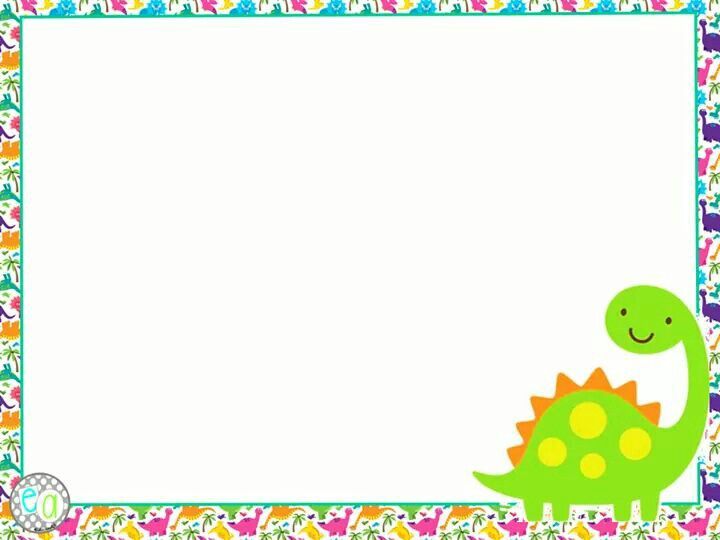 NOTA:
Las actividades correspondientes al proyecto “Mundo Jurásico” se llevan a cabo diariamente en el espacio de actividades complementarias. 
Diario se aplica únicamente una actividad.
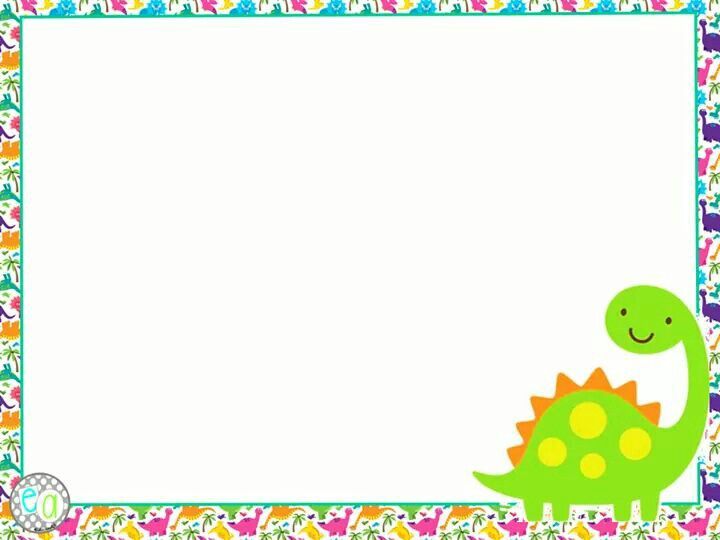 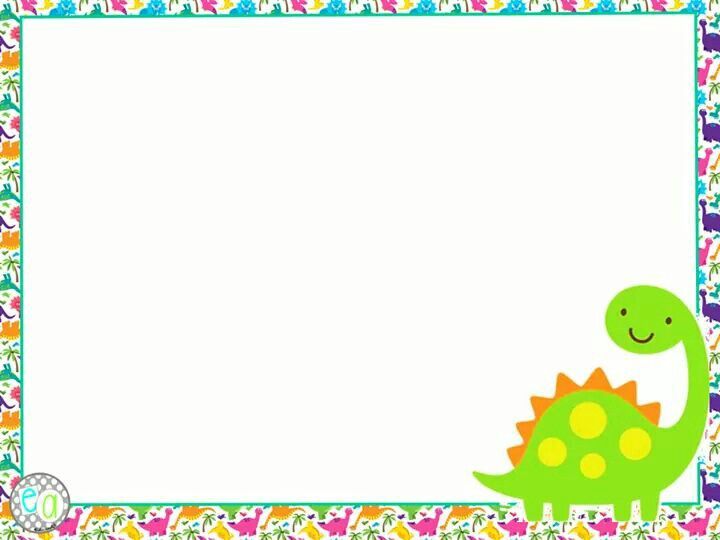 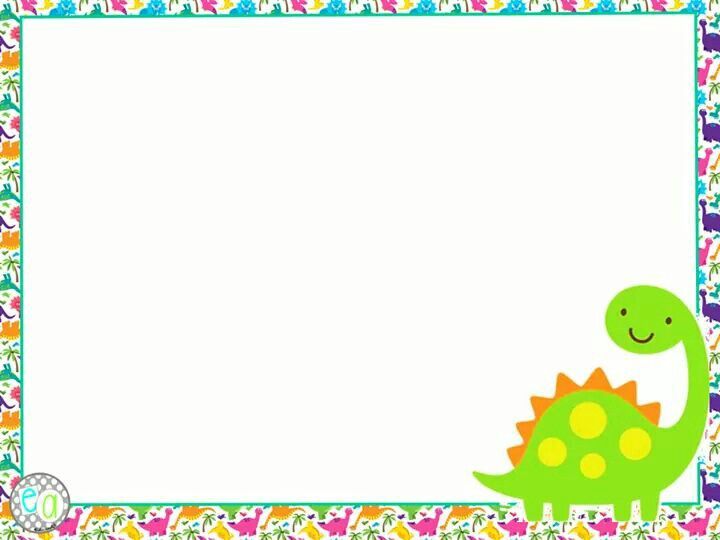 Anexos de apoyo.
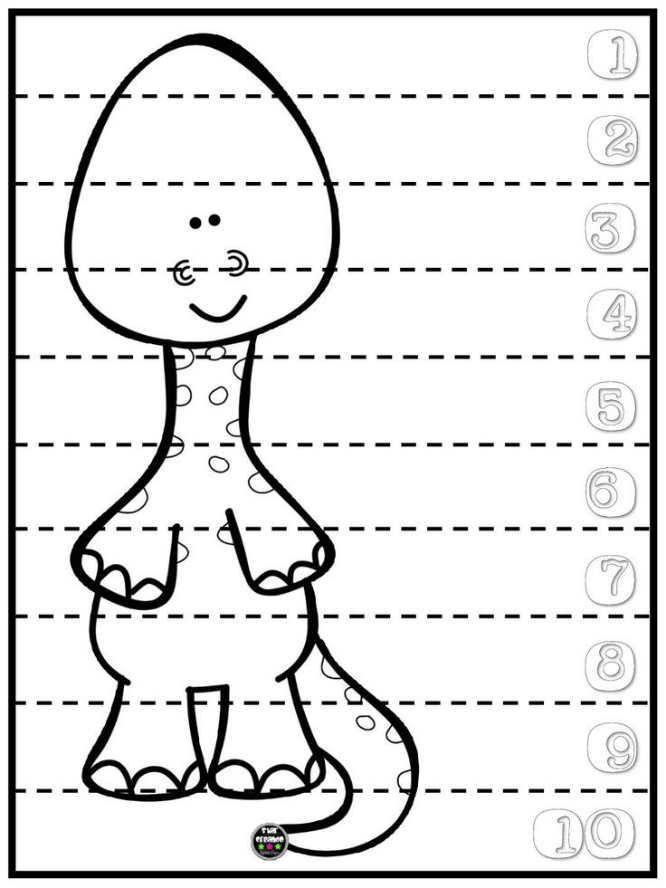 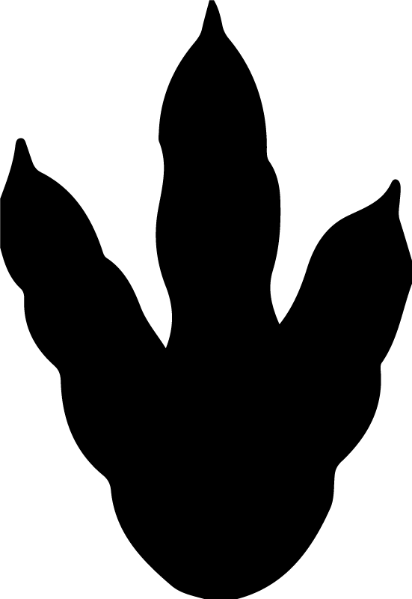 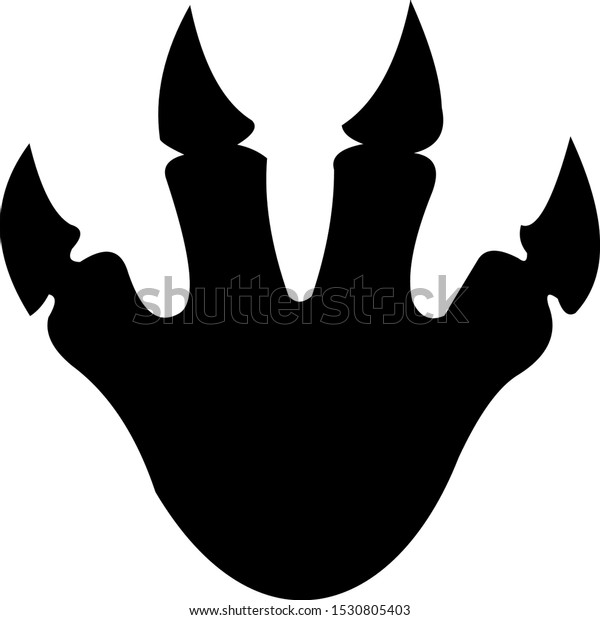 Miércoles.
Martes.